Content Strategy Workshop
March 25, 2023
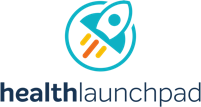 Agenda
Goals (15 minutes)
Lessons Learned (10 minutes)
Ideal Customer Profiles (20 minutes)
Personas (20-30 minutes)
Content Ideation (30-40 minutes)
Wrap-up (5-10 minutes)
Proprietary & Confidential. All rights reserved
1
Goals – What Does Success Look Like
By End of 2022
By End of 2021
Proprietary & Confidential. All rights reserved
Barriers To Overcome
Internal
External
If $ were no obstacle
Proprietary & Confidential. All rights reserved
3
Ideal Customer Profiles
Proprietary & Confidential. All rights reserved
4
Personas
Persona 1
Persona 2
Persona 3
Persona 4
Persona 5
Proprietary & Confidential. All rights reserved
5
Persona:
Sources of Trust
Name
Where they work
Responsibilities
Key Questions
Role in buying process
Proprietary & Confidential. All rights reserved
6
Proprietary & Confidential. All rights reserved
7
Persona:
Name
Relevant Personality Traits & Behaviors
Where they work
Responsibilities
Role in buying process
Proprietary & Confidential. All rights reserved
8
Proprietary & Confidential. All rights reserved
9
Persona:
Name
Relevant Personality Traits & Behaviors
Where they work
Responsibilities
Role in buying process
Proprietary & Confidential. All rights reserved
10
Proprietary & Confidential. All rights reserved
11
Persona:
Name
Relevant Personality Traits & Behaviors
Where they work
Responsibilities
Role in buying process
Proprietary & Confidential. All rights reserved
12
Proprietary & Confidential. All rights reserved
13
Persona:
Name
Relevant Personality Traits & Behaviors
Where they work
Responsibilities
Role in buying process
Proprietary & Confidential. All rights reserved
14
Proprietary & Confidential. All rights reserved
15
Persona:
Name
Relevant Personality Traits & Behaviors
Where they work
Responsibilities
Role in buying process
Proprietary & Confidential. All rights reserved
16
Proprietary & Confidential. All rights reserved
17
Proprietary & Confidential. All rights reserved
18
Proprietary & Confidential. All rights reserved
19
Content Themes
Questions and Issues
Topics
Proprietary & Confidential. All rights reserved
20
Content Themes
Questions and Issues
Topics
Proprietary & Confidential. All rights reserved
21
Content Themes
Questions and Issues
Topics
Proprietary & Confidential. All rights reserved
22
Content Themes
Questions and Issues
Topics
Proprietary & Confidential. All rights reserved
23
Proprietary & Confidential. All rights reserved
24
Tactics
Proprietary & Confidential. All rights reserved
25
Tactics
Proprietary & Confidential. All rights reserved
26
Tactics
Proprietary & Confidential. All rights reserved
27
Wrap-up/Next Steps
Proprietary & Confidential. All rights reserved
28
Proprietary & Confidential. All rights reserved
29
Proprietary & Confidential. All rights reserved
30
Proprietary & Confidential. All rights reserved
31
Proprietary & Confidential. All rights reserved
32
Proprietary & Confidential. All rights reserved
33